Classification: UNCLASSIFIED
Global Positioning System Operations
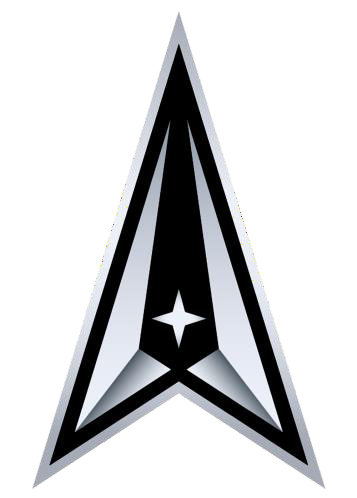 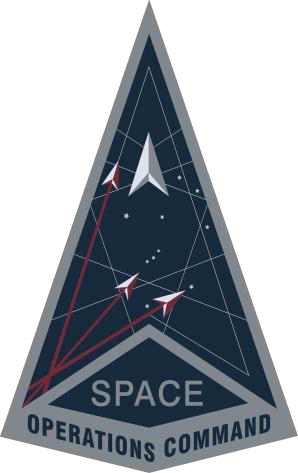 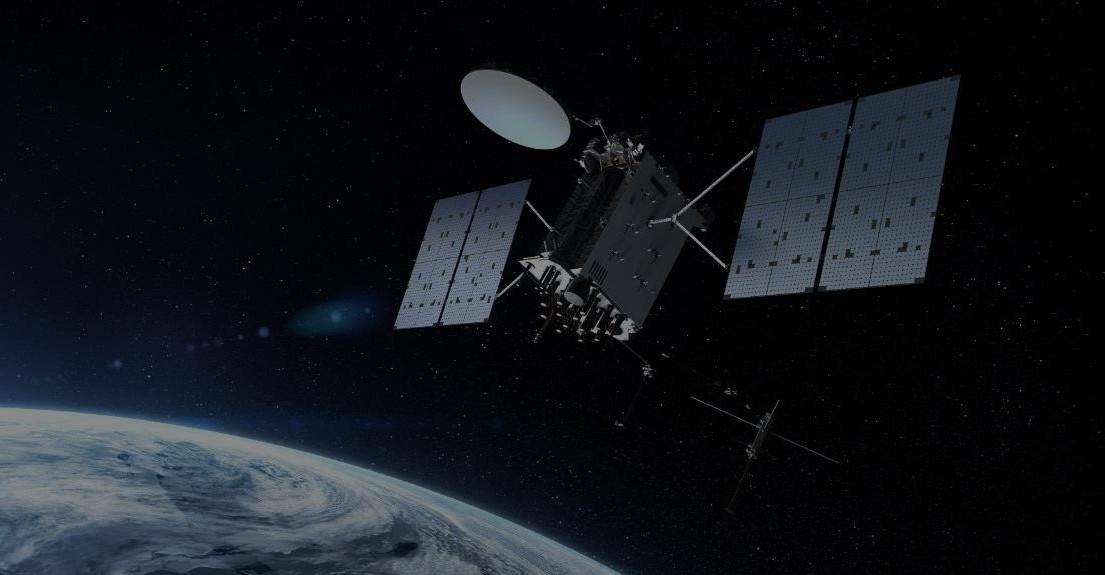 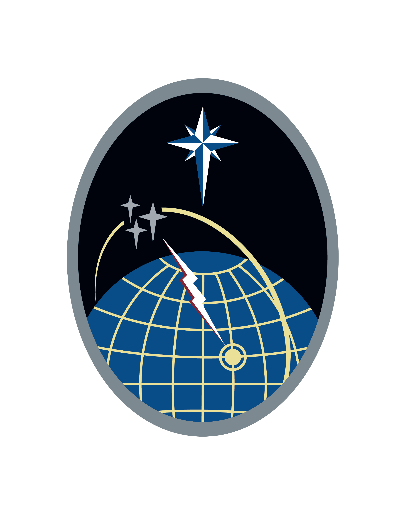 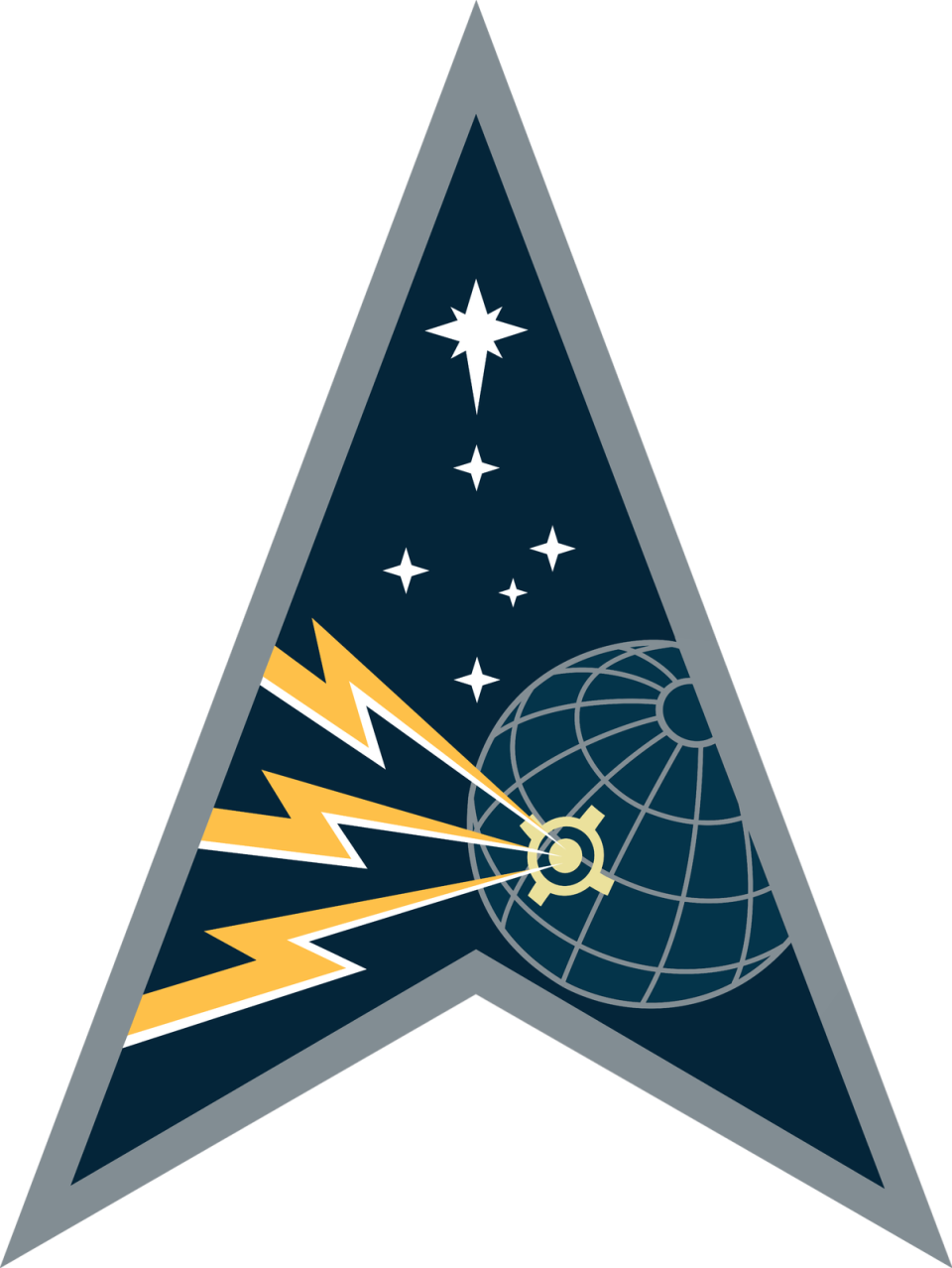 Lieutenant Colonel Robert Wray
Commander, 2d Space Operations Squadron
Schriever Space Force Base, Colorado
Classification: UNCLASSIFIED
1
Classification: UNCLASSIFIED
GPS:  50 Years Without Fail
Agility – Innovation – Boldness
1973:  GPS funded by Congress
1978:  First GPS Satellites on Orbit
1983:  GPS Guaranteed Free to Civil Users
1993:  GPS Initial Operational Capability
2000:  Selective Availability Turned Off
2003:  Wide Area Augmentation System Fielded
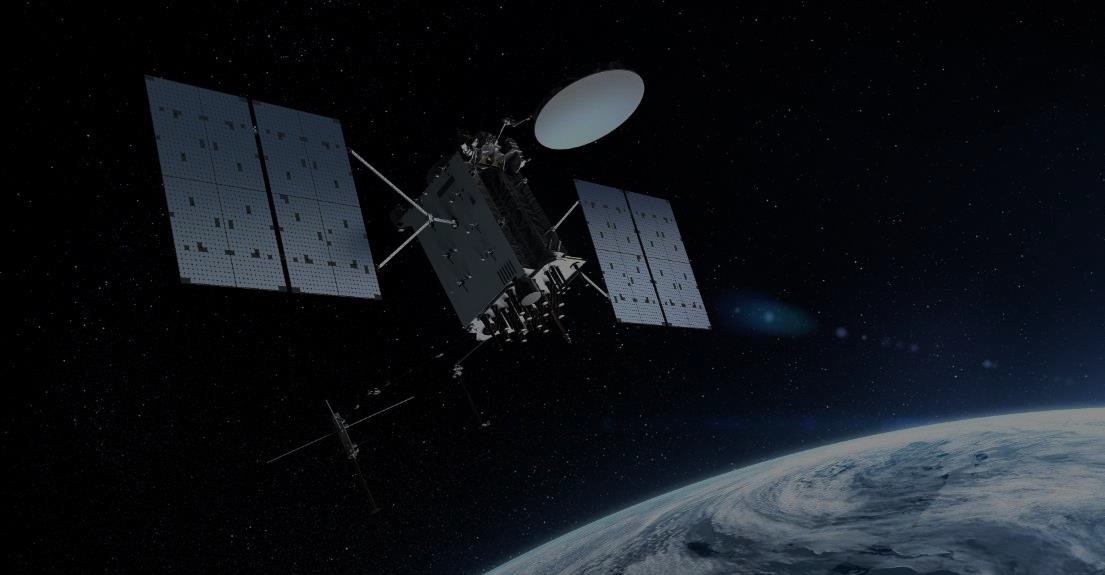 GPS is the highest integrity sat navigation system
The Gold Standard:  GPS has never failed
Classification: UNCLASSIFIED
2
Classification: UNCLASSIFIED
GPS Architecture
Agility – Innovation – Boldness
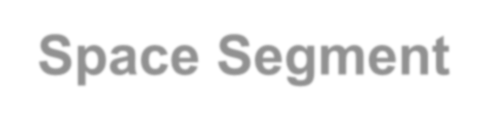 Space Segment
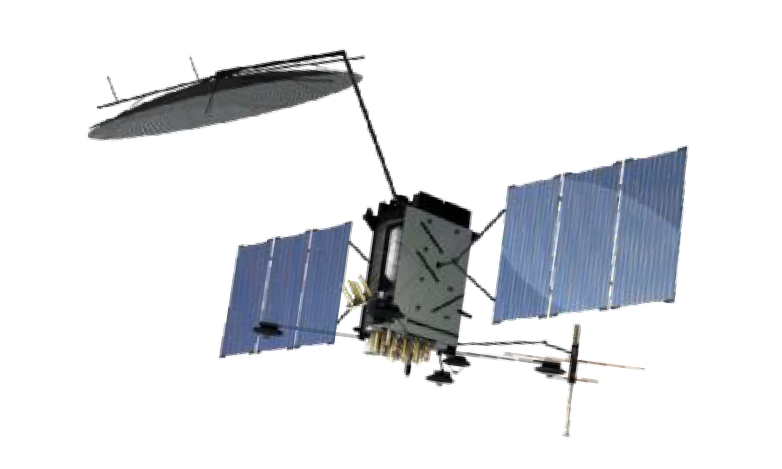 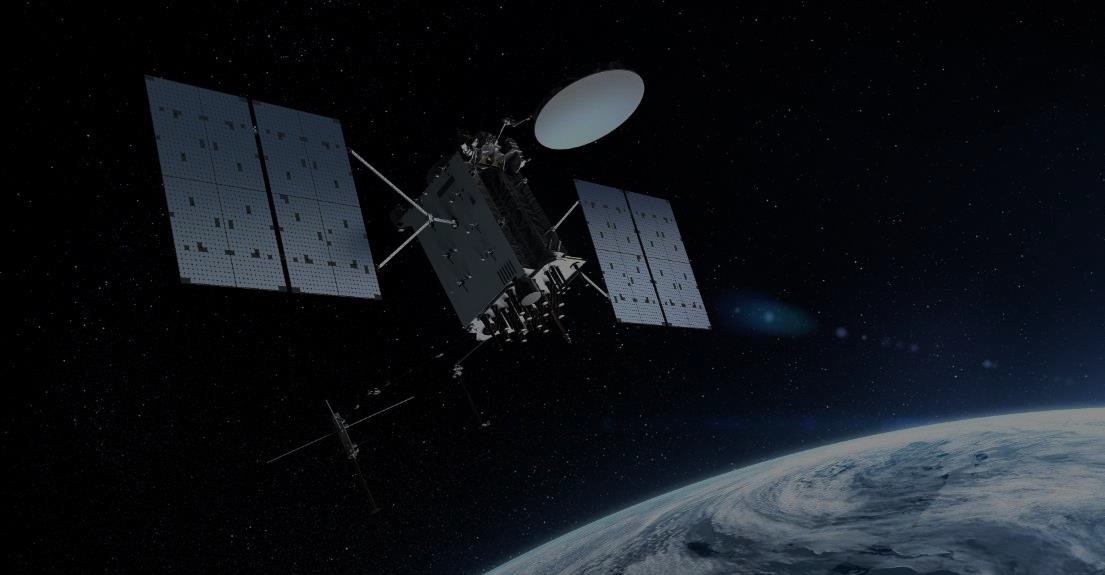 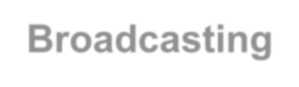 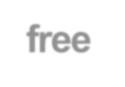 Broadcasting free signal since 1978
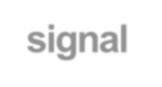 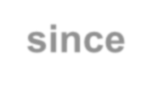 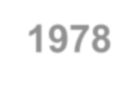 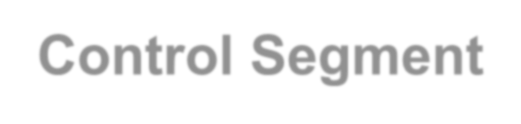 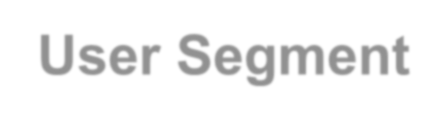 Control Segment
User Segment
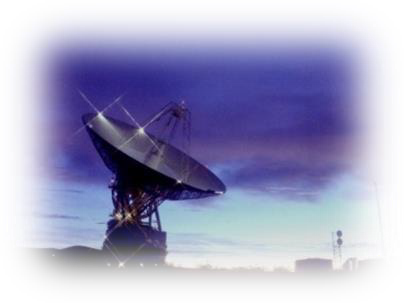 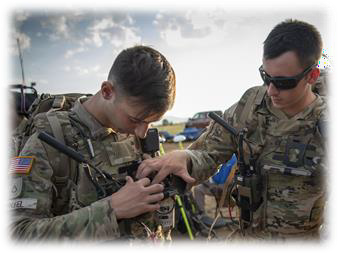 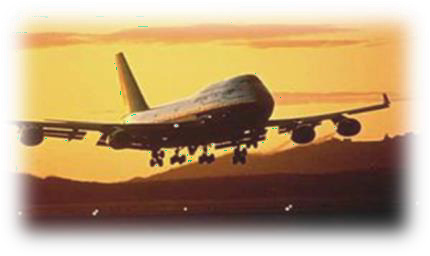 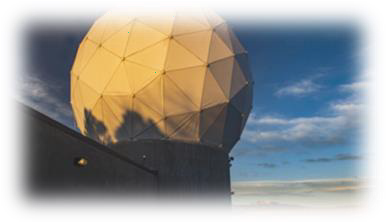 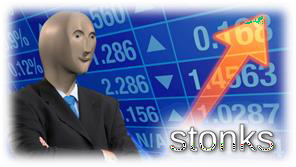 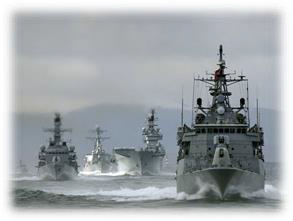 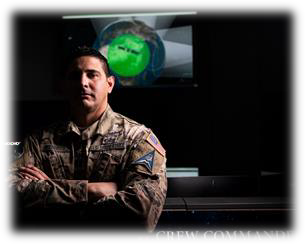 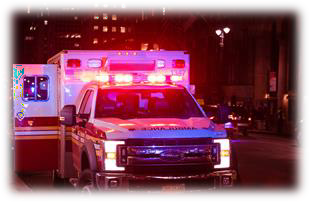 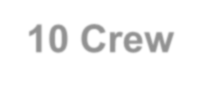 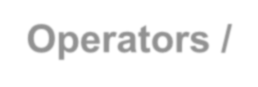 10 Crew Operators / Combined 21 monitor
& antenna stations worldwide
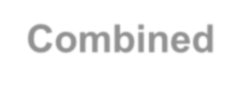 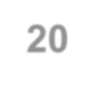 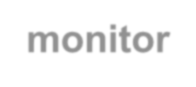 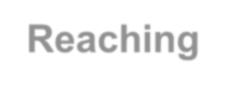 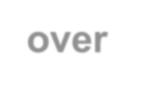 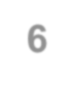 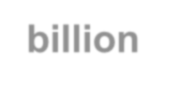 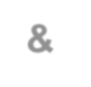 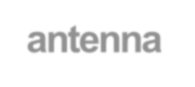 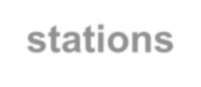 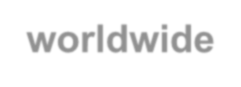 Reaching over 6 billion users every second
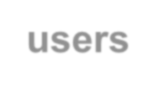 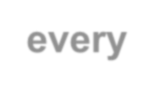 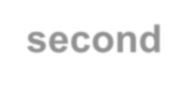 Free Global Service to Civilian, Commercial, Military & International Users
4
Classification: UNCLASSIFIED
4
Classification: UNCLASSIFIED
Where is GPS?
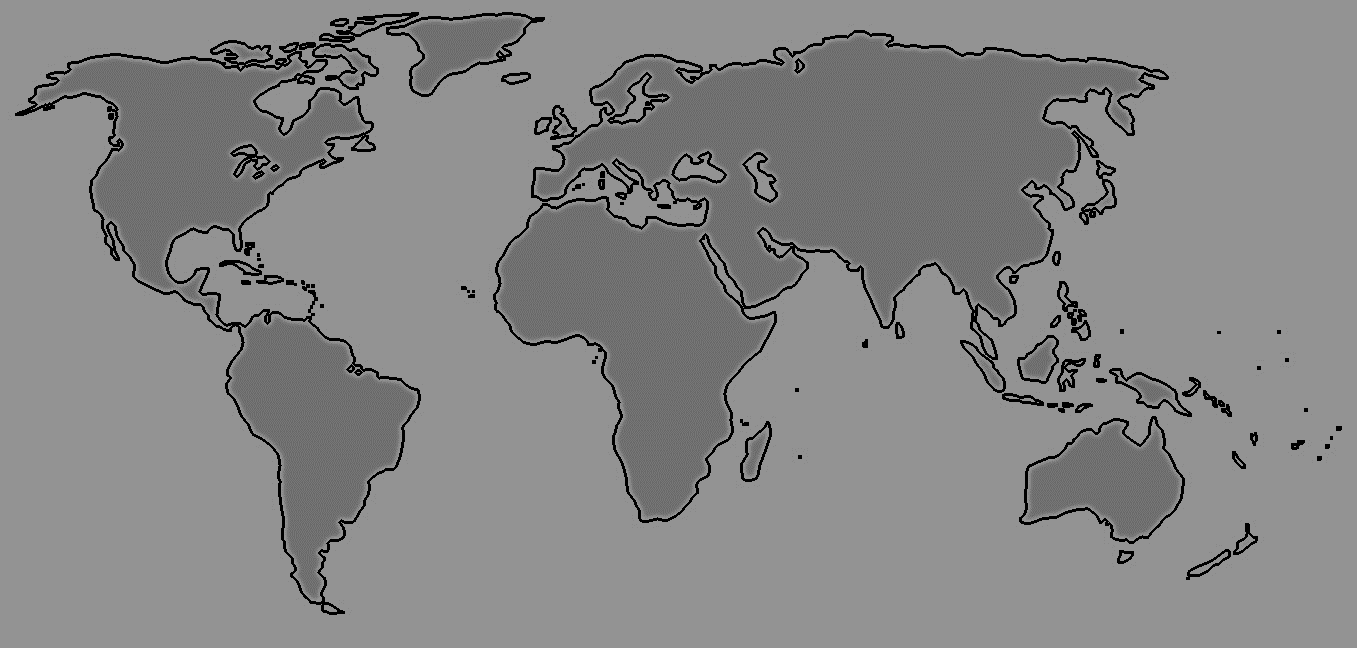 Thule Tracking Station, Greenland
Alaska-Eilson AFB
UK MOD - TCS Oakhanger
Colorado Springs- USSF
South Korea -  Osan AB
New Hampshire Tracking Station, NH
Washington D.C. - USNO
Vandenberg Tracking Station, CA
Bahrain - USN
Cape Canaveral - USSF
Guam Tracking Station, Guam
Kaena Point, HI - USSF
Kwajalein -  USA
Ecuador -  US Embassy
Diego Garcia -  USN
Ascension -  RAF
Uruguay - US Embassy
Australia – Defense Science & Technology
South Africa -  US Embassy
Australia – Stirling Navy Base
New Zealand – Government Site
Master Control Station (MCS)
Alternate Master Control Station (AMCS)
Ground Antenna
Satellite Control Network (SCN) Remote Tracking Station
National Geospatial Agency (NGA) Monitor Stations
Space Force Monitor Station
4
Classification: UNCLASSIFIED
Classification: UNCLASSIFIED
GPS Constellation Status
Agility – Innovation – Boldness
37 Satellite – 31 Set Healthy
24 Needed for Baseline Capability
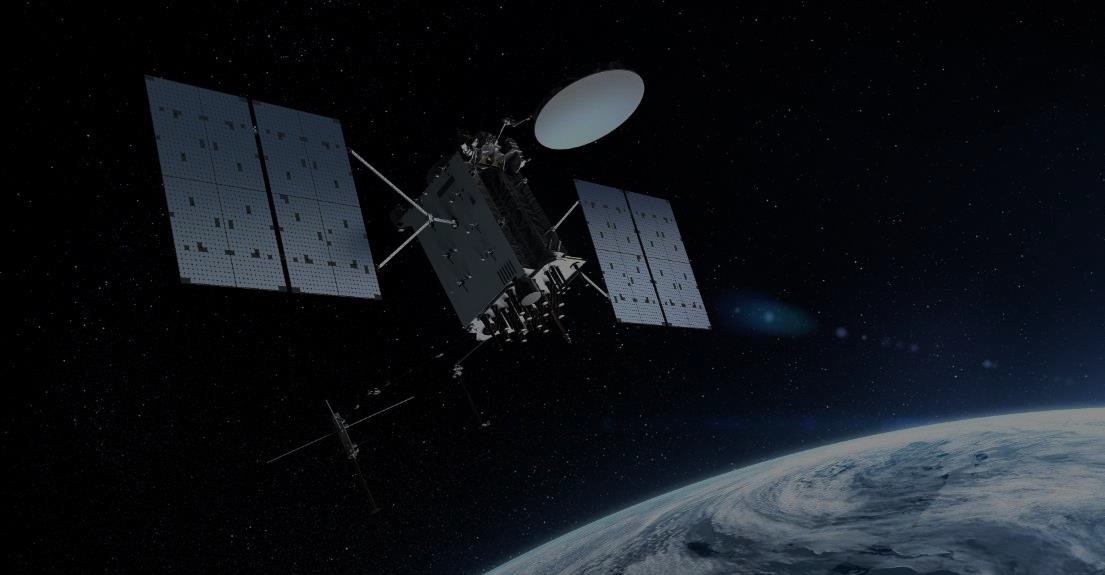 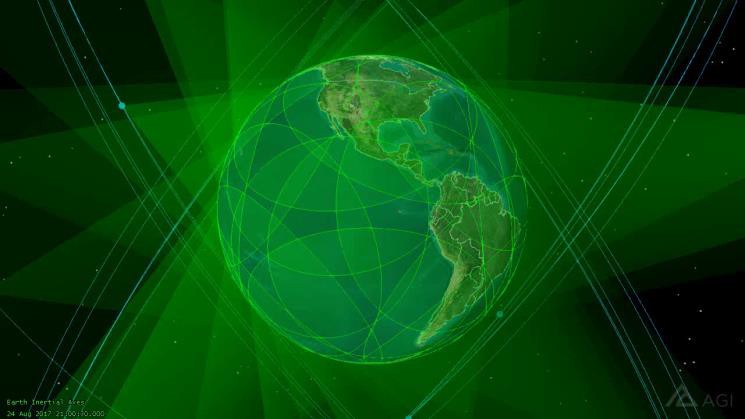 GPS Signal in Space (SIS) Performance
2023 Data
*All User Range Errors (UREs) are Root Mean Square values
66
Classification: UNCLASSIFIED
Classification: UNCLASSIFIED
Global Impact of GPS
Critical Sectors:
Transportation
Agriculture
Energy
Water / Waster water
Maritime
Public Safety
Defense
Finance
Telecommunications
GPS enables >$1B of U.S. Gross Domestic Product daily
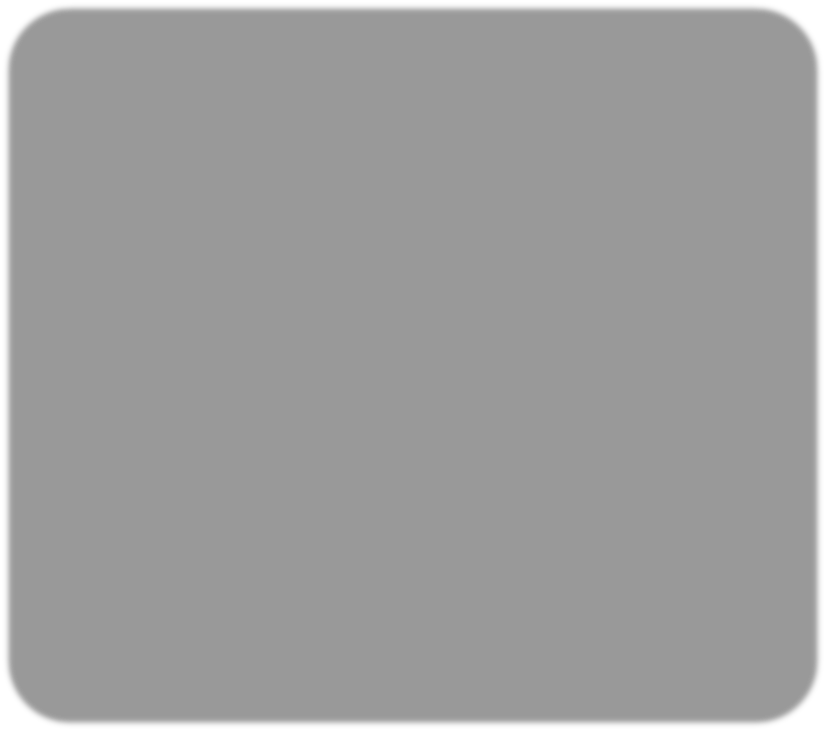 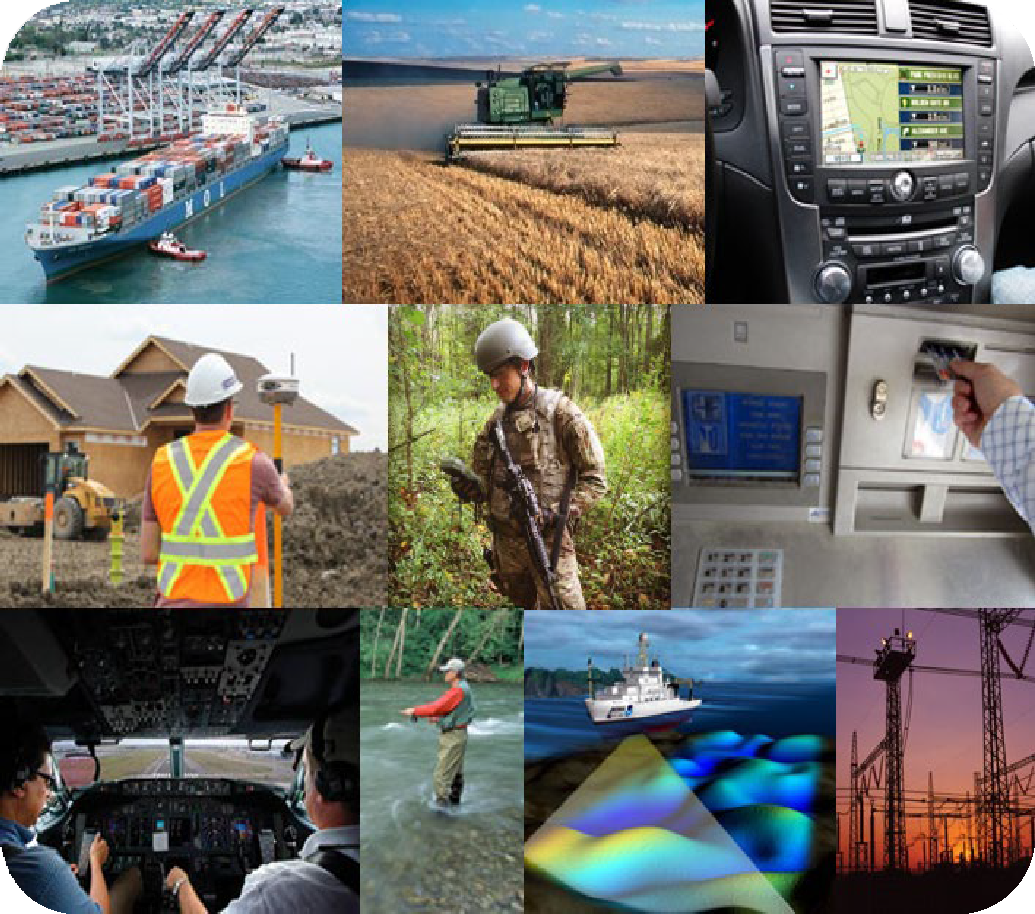 GPS consistently meets all technical performance commitments:  Accuracy, Integrity, Availability and Continuity
Classification: UNCLASSIFIED
6
6
Space Starts Here
[Speaker Notes: SVO: Projected on TV behind SVO]
Classification: UNCLASSIFIED
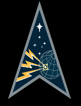 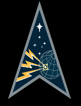 GPS Future: New Civil Signals
New: L1C Signal
Enable interoperability 
Common civil signal for GPS and Galileo
Japan's Quasi-Zenith Satellite System (QZSS) and China's BeiDou system are adopting L1C-like signals
Improve GPS reception in cities and other challenging environments

New: L2C Signal
When combined with L1 C/A in a dual-frequency receiver, L2C enables ionospheric correction, which can increase accuracy
Dual-frequency GPS receivers may achieve the same accuracy as the military user
Improved: L5 – Safety of Life Signal
Safety-of-life transportation and other high-performance applications
Improved signal structure for enhanced performance
Higher transmitted power than L1/L2 signal (~3 dB, or 2× as powerful)
Wider bandwidth provides a 10× processing gain for the receiver
Signal in protected International Telecommunications Union and Aeronautical Radionavigation Services (RNSS) band
7
7
Classification: UNCLASSIFIED
Classification: UNCLASSIFIED
Homeland Defense: Crucible
Agility – Innovation – Boldness
Purpose:
Detect, characterize, and resolve GPS disruptions in the U.S. caused by intentional or unintentional Electromagnetic Interference (EMI)
Triggered by large-scale disruptions affecting:
Positioning services for ground, air, and/or maritime users
U.S. Critical Infrastructure
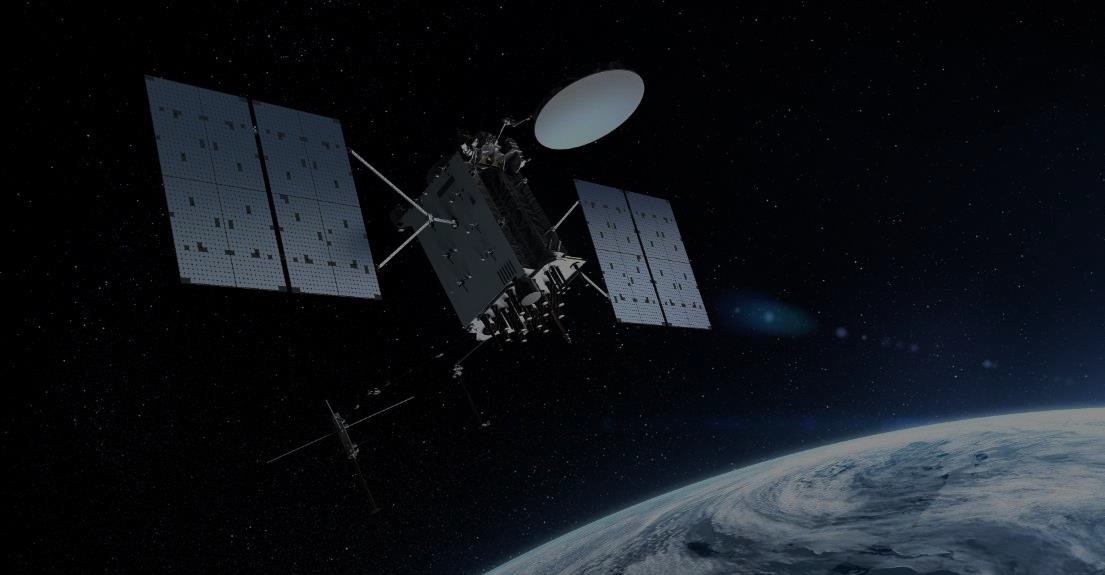 Principal Agencies:
2 SOPS  -  Coast Guard Navigation Center – Federal Aviation Administration
Nat Coordination Center for Communications – Federal Communications Commission
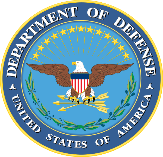 Department of Defense and Department of Transportation:Committed, Critical Partners to the Success of GPS
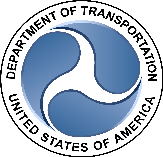 Classification: UNCLASSIFIED
8